Головне управління ДПС у Херсонській області, Автономній Республіці Крим та м. Севастополі
Легалізація доходів від вирощування плодоовочевої продукції та підстави використання довідки 3-ДФ
Худар Станіслав Миколайович, заступник начальника Головного управління ДПС
у Херсонській області, Автономній Республіці Крим та м. Севастополі

Кротко Надія Михайлівна, начальник Олешківської ДПІ Головного управління ДПС 
у Херсонській області, Автономній Республіці Крим та м. Севастополі
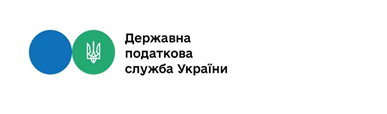 ВИДИ ДОХОДІВ, ЯКІ НЕ ПІДЛЯГАЮТЬ ОПОДАТКУВАННЮ
доходи отримані від продажу власної сільськогосподарської продукції.
Для підтвердженням потрібна довідка 3-ДФ.

доходи, отримані від продажу власної продукції тваринництва груп 1-5, 15, 16 та 41 УКТ ЗЕД, якщо їхня сума сукупно за рік не перевищує 50 розмірів мінімальної заробітної плати, встановленої законом на 1 січня звітного (податкового) року (у 2021 становить - 236150 грн.)
Довідка про наявність земельної ділянки не потрібна.
ДОВІДКА 3-ДФ
Безоплатно видається сільською, селищною або міською радою за місцем податкової адреси
Ким видається?
на оформлені земельні ділянки для ведення садівництва, присадибні ділянки та/або для індивідуального дачного будівництва, особистого селянського господарства та/або земельні частки (паї), виділені в натурі (на місцевості), сукупний розмір яких не перевищує 2 гектари
Кому видається?
На п'ять років
На який строк?
ВИДИ ДОХОДІВ, ЯКІ ПІДЛЯГАЮТЬ ОПОДАТКУВАННЮ
доходи громадян, що мають у власності земельні ділянки (паї)  Обробляють їх самостійно та не здають в офіційну оренду
доходи громадян розміри земельних ділянок яких перевищують норми, які встановлені Земельним кодексом України
Громадяни повинні:
подавати до податкового органу декларацію про майновий стан та доходи щорічно до 01 травня 
сплачувати 18% ПДФО та 1,5 % військового збору до 31 липня поточного року
СПОСОБИ РЕЄСТРАЦІЇ ФІЗИЧНОЇ ОСОБИ ПІДПРИЄМЦЯ
Онлайн
за допомогою електронних сервісів
Офлайн
подавши заяву до державного реєстратора
ОНЛАЙН СПОСІБ РЕЄСТРАЦІЇ ФОП
обов’язкова наявність ключа електронного цифрового підпису;
використання доступних онлайн сервісів: 
портал дія - diia.gov.ua
онлайн-сервіс отримання відомостей із ЄДР - usr.minjust.gov.ua/ua 
можливості  електронного кабінету платника податків:
подача до податкової заяви на застосування спрощеної системи оподаткування
подача запиту на отримання витягу
отримання витягу платника єдиного податку в електронному вигляді
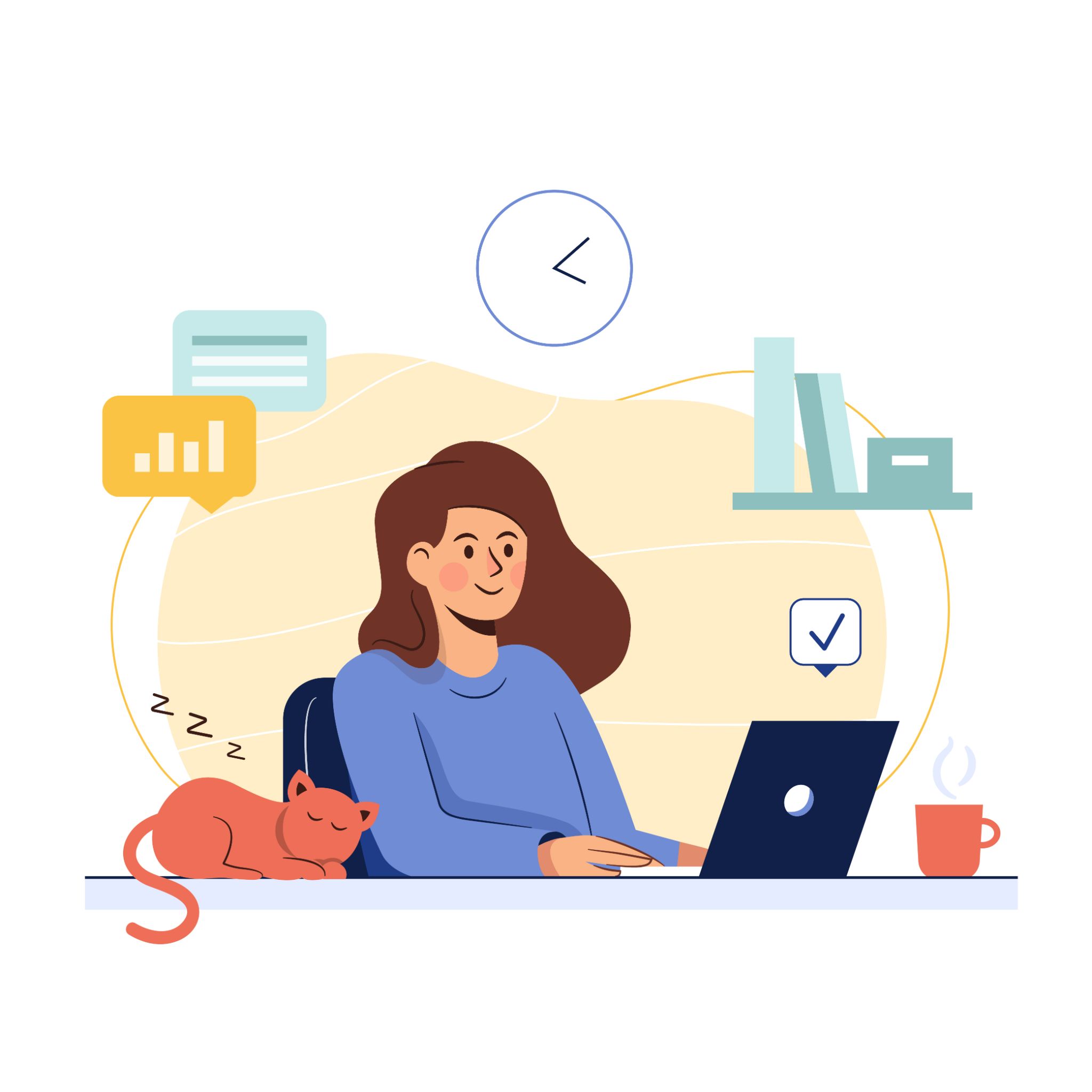 ОФЛАЙН РЕЄСТРАЦІЯ ФОП
1.Звернення до державного реєстратора 
з паспортом та ідентифікаційним кодом, надати копії цих документів
заповнити реєстраційну картку (форму 10)
протягом трьох робочих днів з моменту подання документації вас повинні внести до державного реєстру й видати відповідну виписку
Подати документи державному реєстратору можна особисто, через представника (нотаріально оформлена довіреність) або надіслати документи спецлистом  поштою
Подати документи до підрозділу податкової інспекції можна тільки особисто
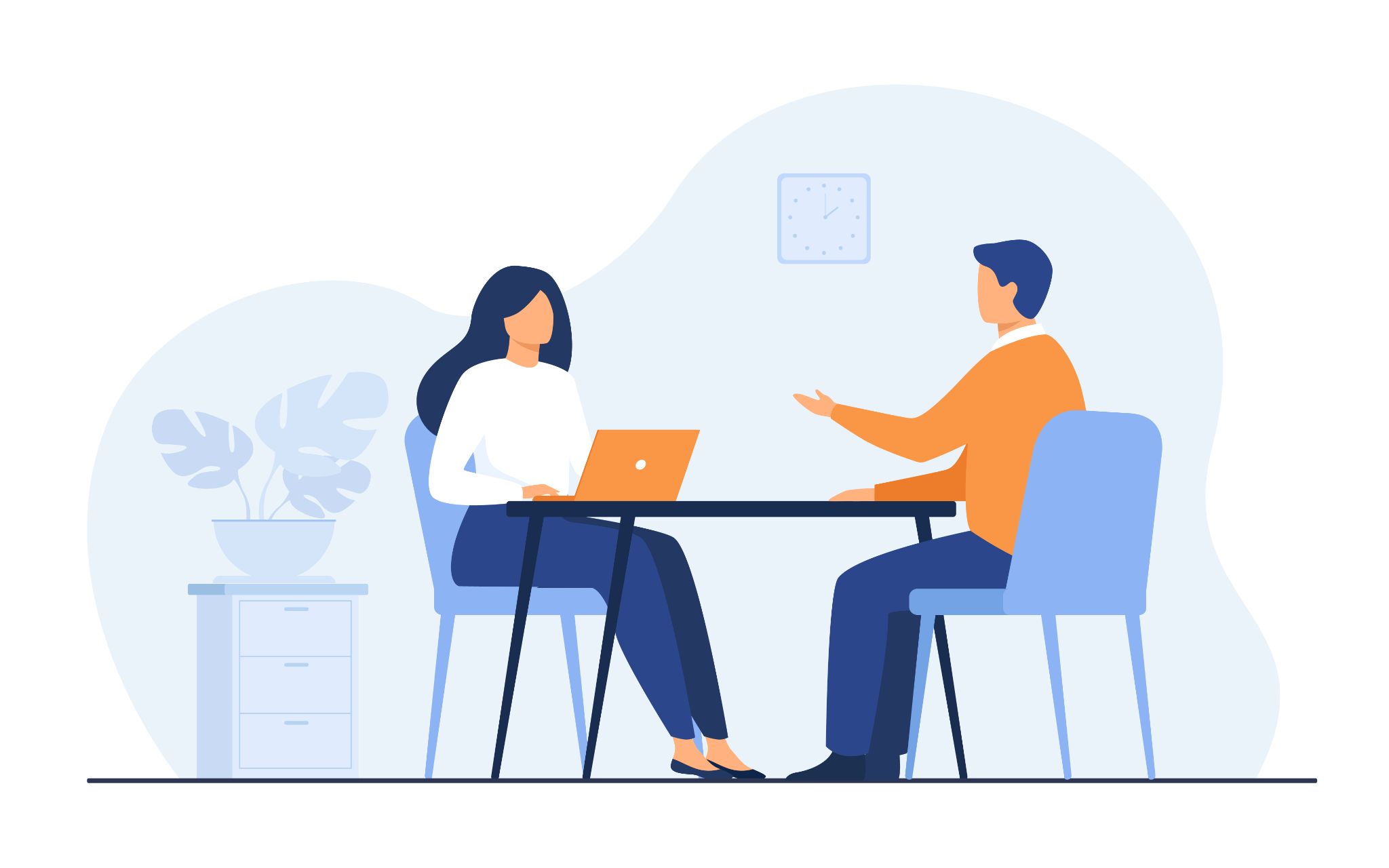 2.Звернення до підрозділу податкової інспекції
з копією паспорта та ідентифікаційного коду
заявою щодо застосування спрощеної системи оподаткування
отриманою вами раніше випискою з єдиного державного реєстру
ВИДИ ОПОДАТКУВАННЯ
Загальна система оподаткування
Спрощена система оподаткування
має 3 групи
є перелік видів діяльності використання яких заборонено на спрощеній системі оподаткування
при реєстрації не повинно бути боргів зі сплати податків
автоматичне потрапляння при реєстрації ФОП
передбачає ведення повного бухгалтерського обліку та використання РРО (ПРРО) або проведення  розрахунків виключно в безготівковій формі
1 ГРУПА СПРОЩЕНОЇ СИСТЕМИ ОПОДАТКУВАННЯ
перелік видів діяльності визначений Податковим кодексом
податок  10 % від прожиткового мінімум громадян - 227 грн. щомісячно
не мають право мати найманих працівників
подання звітів 1 раз на рік, ведення спрощеного бухгалтерського обліку
заява на застосування спрощеної системи подається до кінця місяця в якому було здійснено державну реєстрацію та єдиний податок надається з наступного місяця за місцем реєстрації
дохід не повинен перевищувати 1 млн. грн. за рік
2 ГРУПА СПРОЩЕНОЇ СИСТЕМИ ОПОДАТКУВАННЯ
може мати до 10 найманих працівників
сплата податку 20% від мінімальної заробітної плати -   1200 грн щомісячно
подання звітів 1 раз на рік, ведення спрощеного бухгалтерського обліку 
заява на застосування спрощеної системи подається до кінця місяця в якому було здійснено державну реєстрацію, та єдиний податок надається з наступного місяця за місцем реєстрації
дохід не повинен перевищувати 5 млн. грн. за рік
3 ГРУПА СПРОЩЕНОЇ СИСТЕМИ ОПОДАТКУВАННЯ
не має обмежень щодо кількості найманих працівників
сплачує 5% від доходу (або 3% при реєстрації ПДВ)
подає звіти щоквартально, ведення спрощеного бухгалтерського обліку
єдиний податок надається з дня реєстрації, заяву на застосування спрощеної системи  необхідно подати не пізніше 10 днів з дня реєстрації
дохід не повинен перевищувати 7 млн. грн
ЄДИНИЙ СОЦІАЛЬНИЙ ВНЕСОК
сплачують всі підприємці
розмір сплати 22% від мінімальної заробітної плати – 
1320 грн на місяць
від сплати звільняється особа на спрощеній системі оподаткування, що одночасно є пенсіонером за віком або по інвалідності і отримує пенсію або соціальну допомогу
ОФОРМЛЕННЯ НАЙМАНИХ ПРАЦІВНИКІВ
Працівник може бути допущений до роботи лише після:

оформлення наказу про прийняття на роботу
наказ оформлюється на основі поданої працівником заяви і працівник обов’язково має бути з ним ознайомлений
повідомлення органу ДПС хоча б за один день до початку роботи
укладання трудового договору із вказанням умов праці: розміру посадового окладу, терміну відпустки, графіка роботи
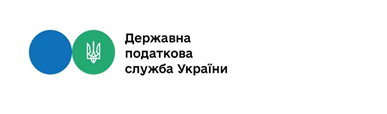 ПРАЦЮ ЛЕГАЛІЗУЙ - УКРАЇНУ БУДУЙ!
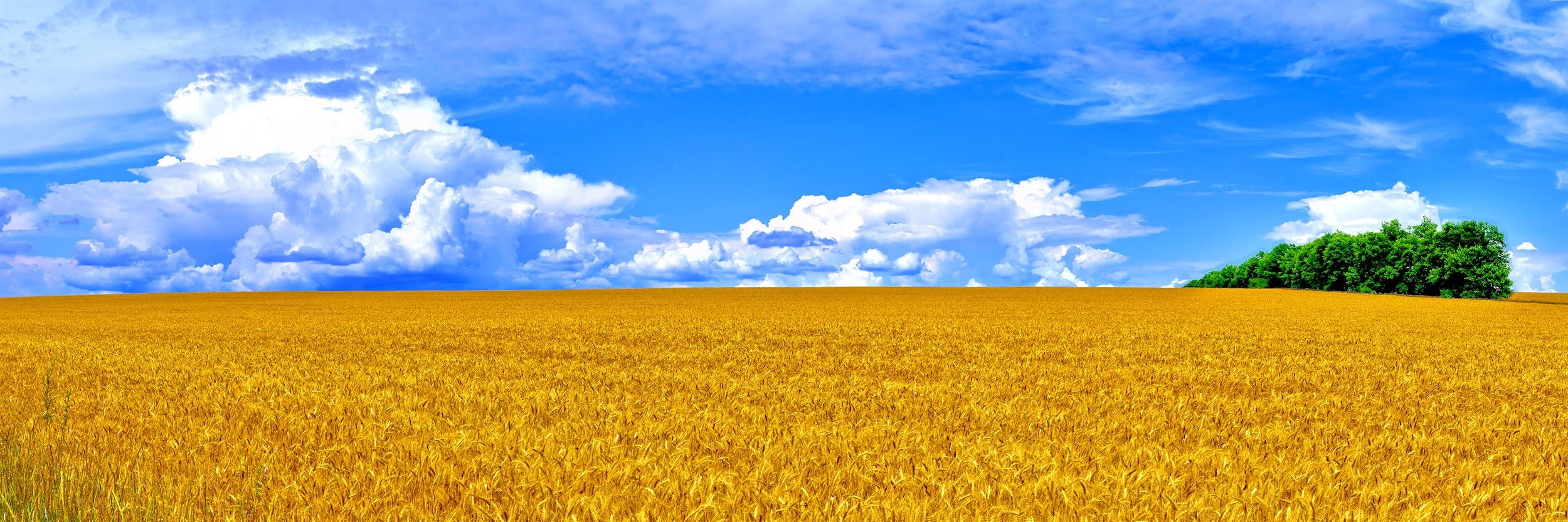